МБОУ "Средняя общеобразовательная школа №119"
Авиастроительного района города Казани
Наркотики и 
пищеварение
Выполнил: Додонова Мария,
11А класс
Питание
Любой человек прекрасно осознает насколько важно правильное, а главное здоровое питание для человеческого организма.
 Роль питания не только в необходимости для жизни, с едой мы получаем “энергоносители”, “строительные материалы”, множество регуляторов,  важных минеральных веществ.
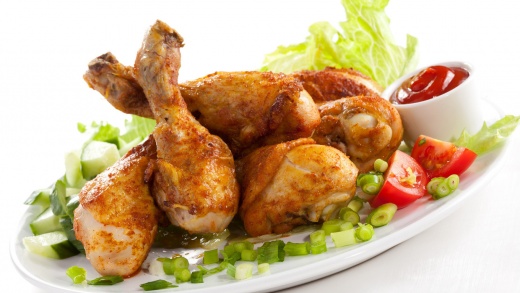 Пищеварение
здорового человека
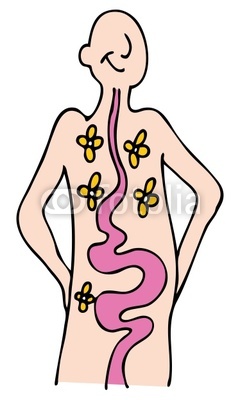 Большинство полезных веществ для поддержания жизнедеятельности человеческий организм получает через желудочно-кишечный тракт. Желудочно-кишечный тракт позволяет организму расщепить пищу до простейших соединений, из которых могут строиться новые ткани и получаться энергия. 
Пищеварение происходит во всех отделах желудочно-кишечного тракта – от полости рта до прямой кишки
Пищеварение
наркомана
Человек, употребляющий наркотики угнетает механизмы регуляции пищеварения. 
У наркомана становятся меньше обонятельные и вкусовые ощущения. Разумеется, снижается здоровый аппетит.
Организм перестает вырабатывать желчь, ферменты, кишечный и желудочный сок.
Пища, поступающая в организм наркомана, не полностью переваривается и усваивается.
Получатся, что сам того, не осознавая, наркоман обрекает себя на хроническое голодание.
Пищеварение
наркомана
Если посмотреть на наркоманов, то видно, что многие имеют дефицит веса. Наркотические вещества вызывают спазмы в гладкомышечных сфинктерах кишечника. 
В результате происходит задержка кала в кишечнике, он не может переходить  из одного отдела кишечника в другой.
Появляются запоры на срок от пяти до десяти дней.
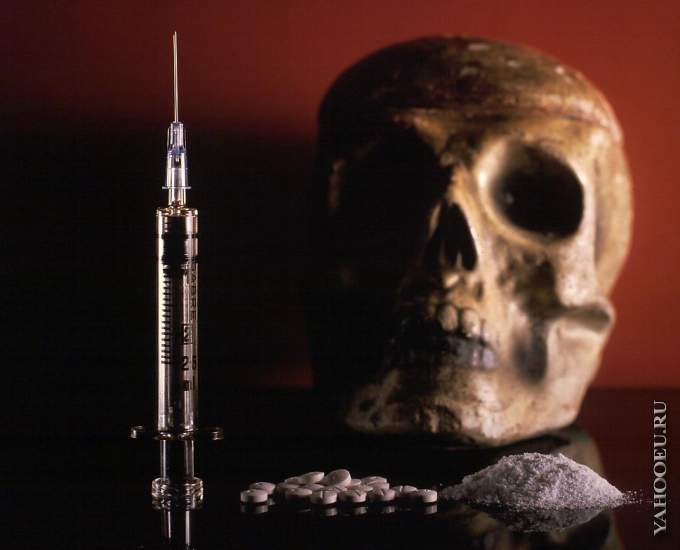 Пищеварение
наркомана
Предоставьте, что в унитазе скопились каловые массы за 10 дней, и перенесите эту картину на живот наркомана. Это грязь будет выделять токсины, которые будут всасываться кровью и распространятся по всему телу и органам. Клетки от этого стареют и плохо выполняют свои функции.
У наркомана плохой цвет кожи и от нее идет запах. В палате, где лежат наркоманы, специфический запах.
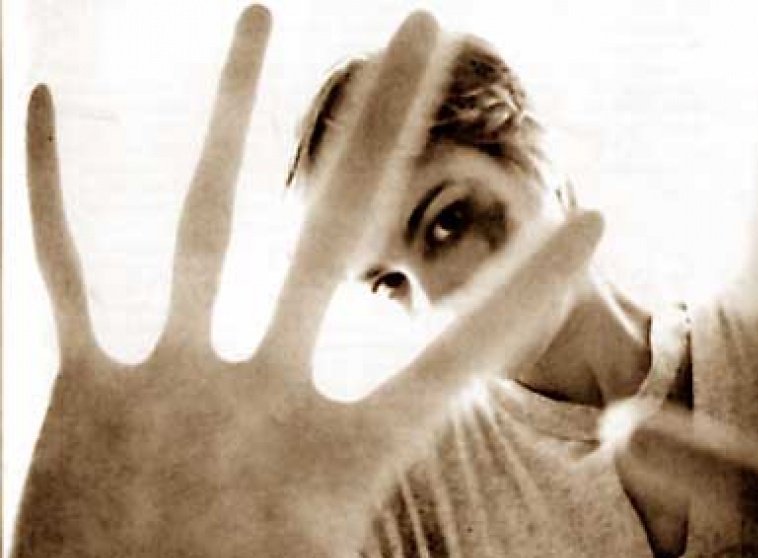 Выбор за тобой:
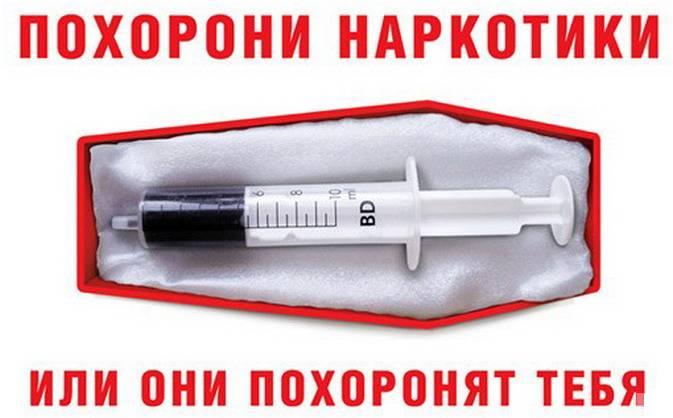 Источники
http://narkotiky.net/stati/291-vrednoe-vliyanie-narkotikov-na-pishhevarenie.html
http://www.badstory.org/cgi-bin/8.pl
http://www.narcotics.su/narkotiki-org.html